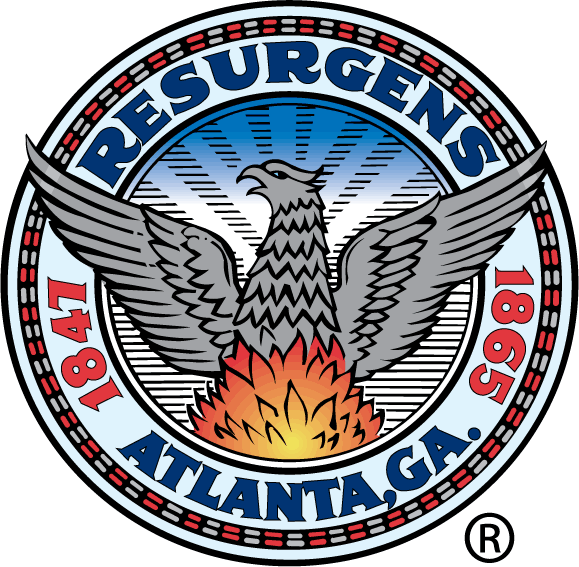 department of financeFY19 THIRD quarter 
FINANCIAL STATUS reportApril 24, 2019
Roosevelt council, jr. CFO   |   John Gaffney, Deputy CFO |   tina wilson, Deputy CFO
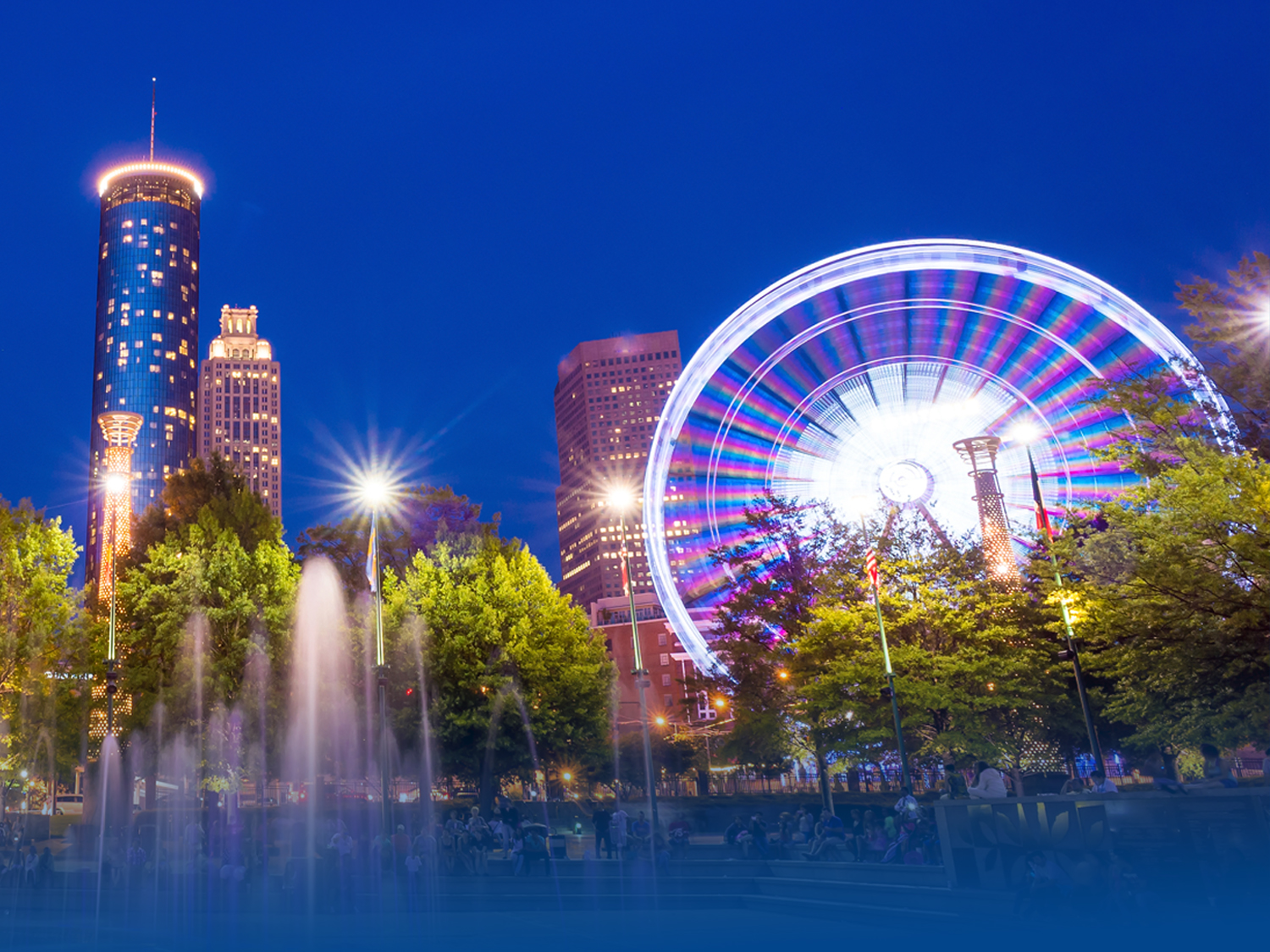 AGENDA
QUARTERLY REPORT OVERVIEW 

GOVERNMENTAL FUNDS OVERVIEW 
 General Fund Revenues 
 General Fund Expenses
PROPRIETARY FUNDS OVERVIEW 	   Enterprise Funds
DEBT/INVESTMENT PORTFOLIOS
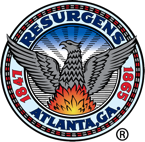 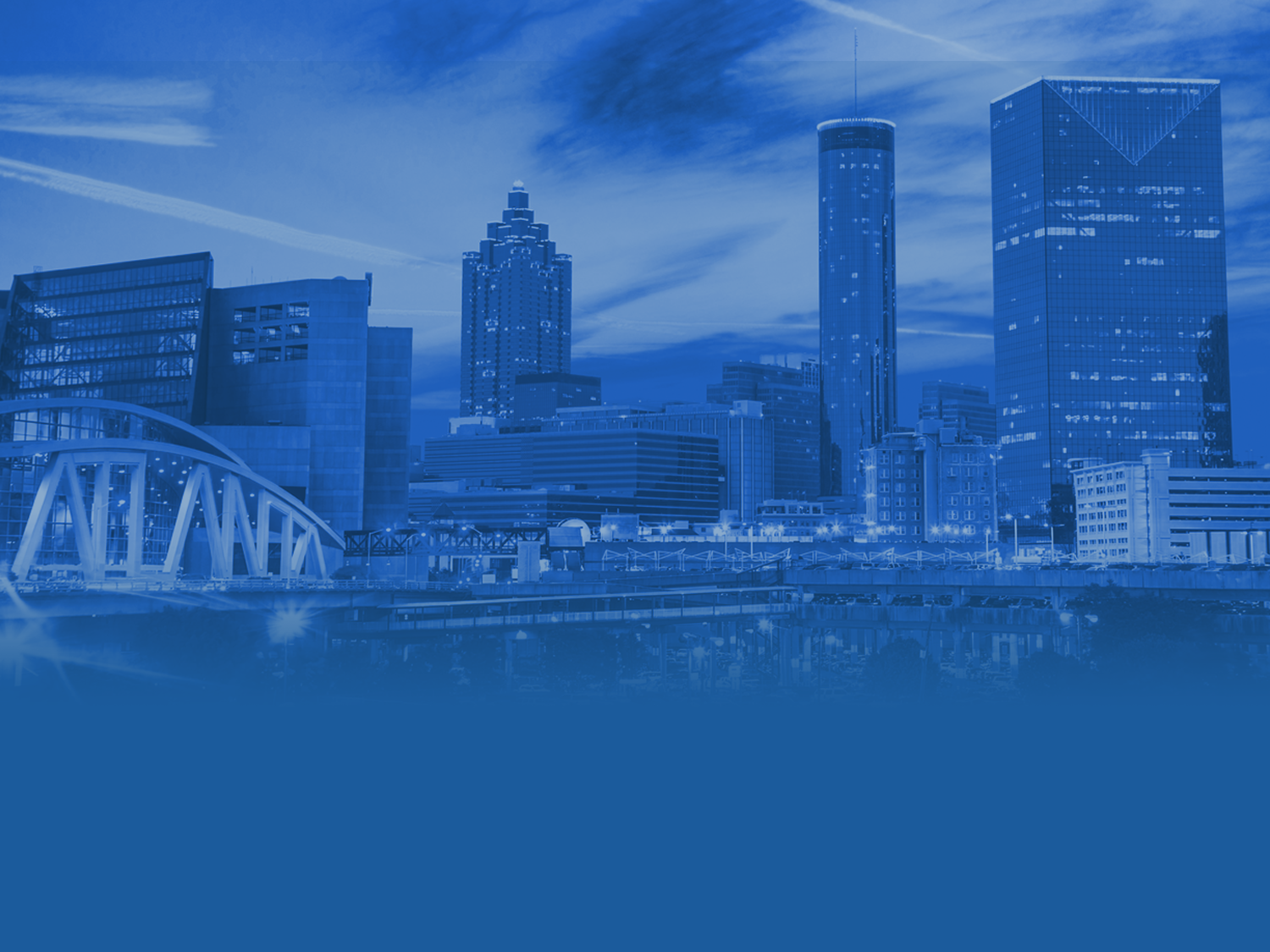 QUARTERLY FINANCIAL REPORT
FY19 THIRD QUARTER FINANCIAL STATUS REPORTAs of March 31, 2019
Quarterly Financial Report
Q3 Report covers the Third Quarter of FY 2019           (July-March 2019)

Provides a summary analysis of the City of Atlanta’s budget to actual performance

Forecasts projected revenue and expenditure activity with explanations of variances

Identifies and addresses significant issues that may impact year-end performance

Accounts for legislative items adopted and foreseen during the third quarter.
Q2
Q1
Q4
4
GENERAL FUND FY 2019 ADOPTED BUDGET (000’s)
FY2019 Adopted Budget
$661M
FY19 
Expenses
FY19
Revenues
Supplies
$39M
6%
Other 
Fin.
Uses
6%
Other 
Cost
$36M
5%
Other Financing Uses
$36M
6%
Interdepartmental Charges
$15M
2%
Debt
Service/Reserves
$15M
2%
5
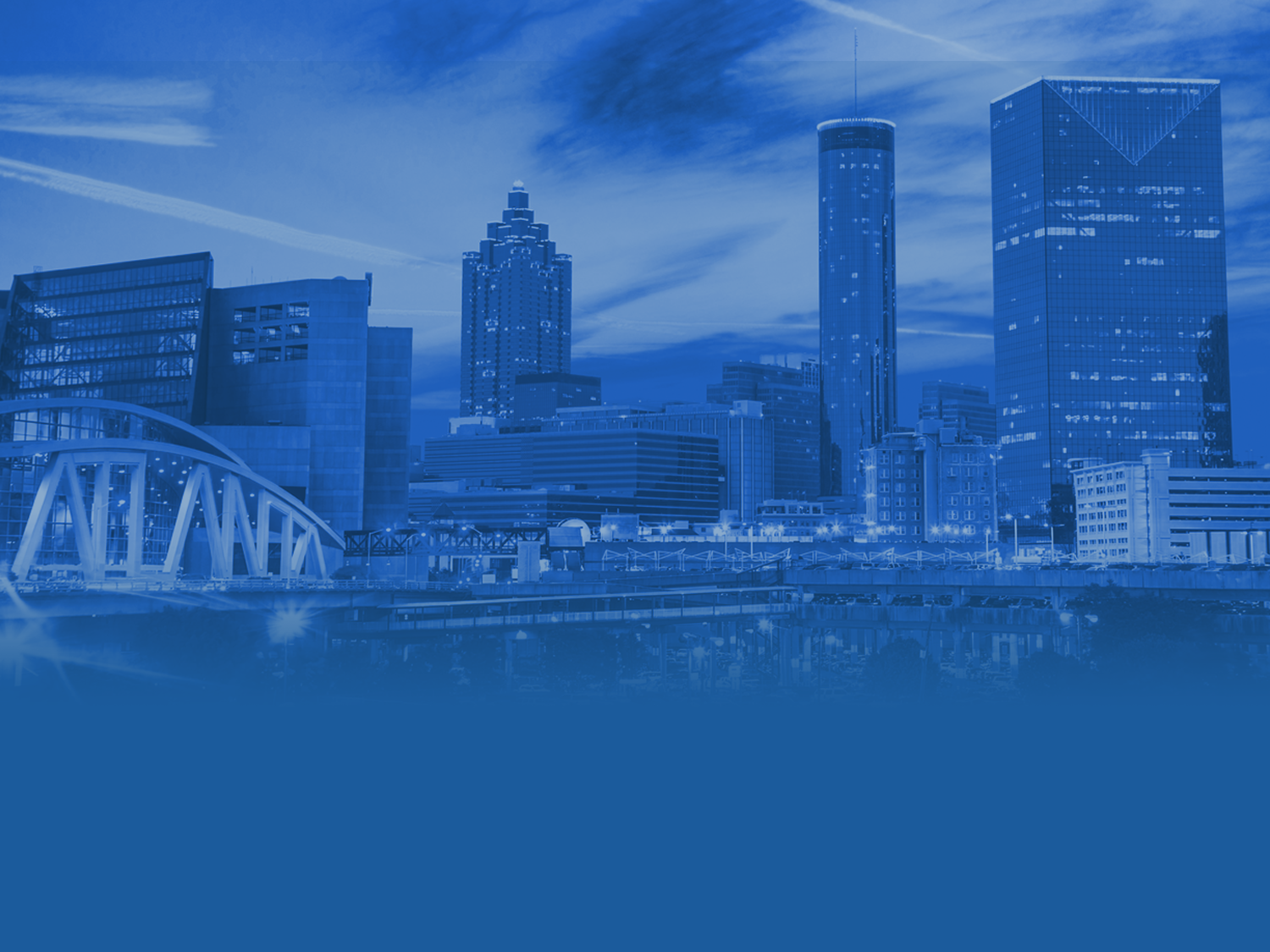 GOVERNMENTAL FUNDS OVERVIEW
GENERAL FUND YEAR TO DATE – REVENUES VS EXPENSES (Q3 2019)
589.3
501.9
357.1
Millions
396.5
346.1
154.3
100.9
7
GENERAL FUND REVENUE ACTUAL TREND(Q3 2019)
Q3 2019 Revenues are trending ahead of Q3 2018 by $13M or 2.3% and is primarily due to the following:

A Fulton County Property Tax timing difference from an earlier billing cycle in FY2019 compared to FY2018, and growth in the 2018 property values for Fulton & Dekalb County has resulted in greater property tax collections of $13M or 6% by Q3 2019.

Positive performance of economically influenced revenue sources such as:

Public Utility, Alcohol Bev. & Other Tax  revenues are up $2M or 8% higher than the prior year due  largely to Insurance premium tax revenues which have grown from increasing Atlanta population and insurance premium rates.

Sales tax revenues are up $6M or 7% higher than the prior year; a promising indicator of retail activity in the Atlanta metro area.

License & Permits revenues are up $9M or 10% from increased Business Licenses and building permit revenues which is an encouraging sign of consumer demand and building activity in the city limits. 

Hotel-Motel Tax revenues are up $3M or 23% higher than the prior year; mirroring expected increases in occupancy from tourist related activities.
591.9
589.3
Millions
576.7
8
GENERAL FUND REVENUE BUDGET PROJECTION(Q3 2019)
Overall General Fund Revenues as of Q3 2019 are projected to exceed the budget at fiscal year end by $13M or 2%.

The projected growth in overall revenues has been slowed by the unfavorable performance of certain revenue sources:

Public Utility, Alcohol Beverage & Tax revenues are projected to decline from the budget primarily due to motor vehicle tax revenue which are trending downward due to phasing out of the auto tax program. 

Charges for Services revenues are projected to decline from the budget primarily due to false alarm fine revenues which are trending downward due to improved compliance. 

Fines, Forfeitures & Penalties revenues are projected to decrease from the budget primarily due to traffic fine and school bus safety camera fine revenues which are trending downward. 

Building, Rentals & Concessions revenues are projected to decline significantly from a policy change regarding the housing of federal immigration inmates at the city jail.
9
GENERAL FUND EXPENDITURE ACTUAL TREND(Q3 2019)
Q3 2019 Expenses totaled $501.9M at March 31st. In comparison, the prior year expenditures totaled $520.6M through the end of the third quarter.  The reduction of $18.7M is primarily due to: 

Utilization of committed fund balance (formerly the Building Permit and Renewal & Extension Fund) to fund capital related projects within the Department of City Planning:
$10.6M for the reallocation of City Planning operations to 143 Alabama Street
$5M transferred to the capital finance fund in order to fund technology upgrades
520.6
501.9
493.4
Millions
329.4
10
[Speaker Notes: Due to challenges in the Fulton County Assessor’s office, the 2016 tax bills did not go out consistent with last year.]
GENERAL FUND EXPENDITURE BUDGET PROJECTION(Q3 2019)
General Fund Expenses as of Q3 are projected to be overbudget by $1.6M or .24% by fiscal year end.

Key Q3 Variances:
Personnel Actions (Overtime, Retiree/Lump Sum Payouts, New Hires, and Extra-Help which also includes supporting community prosecution initiatives)
Post Cyber Security Incident
Repair & Maintenance of Equipment and Facilities
Contractual Obligations for Microsoft Enterprise and Oracle Licensing Agreement
Legislation during the 3rd Qtr (i.e. Worker’s Comp Claim & Insr. Reimb. related to the March 2018 Cyber Attack)
Fleet Service charges to be allocated by fiscal year end
11
[Speaker Notes: $8.4MM due to overtime of $3.6MM, salary increases of $2.3MM, 15 COPS Grant positions transferred to General Fund of $900K and uniform expenses of $1.3MM.]
GENERAL FUND EXPENDITURE BUDGET PROJECTION(Q3 2019)
General Fund expenditures through the third quarter of FY2019 are projected to trend over budget. 

Personnel Services & Employee Benefits projected to be over budget:
Salaries, Regular – ($2M)
Extra Help – ($6.4M)
Overtime – ($3.1M)
Salaries, Sworn/Perm,Part-time - $6.9M

Supplies projected to be over budget by $2M in utility costs.

Interfund Charges projected to be over budget:
$3.9M Fleet Services labor chargeback expected to impact Q4
12
[Speaker Notes: $8.4MM due to overtime of $3.6MM, salary increases of $2.3MM, 15 COPS Grant positions transferred to General Fund of $900K and uniform expenses of $1.3MM.]
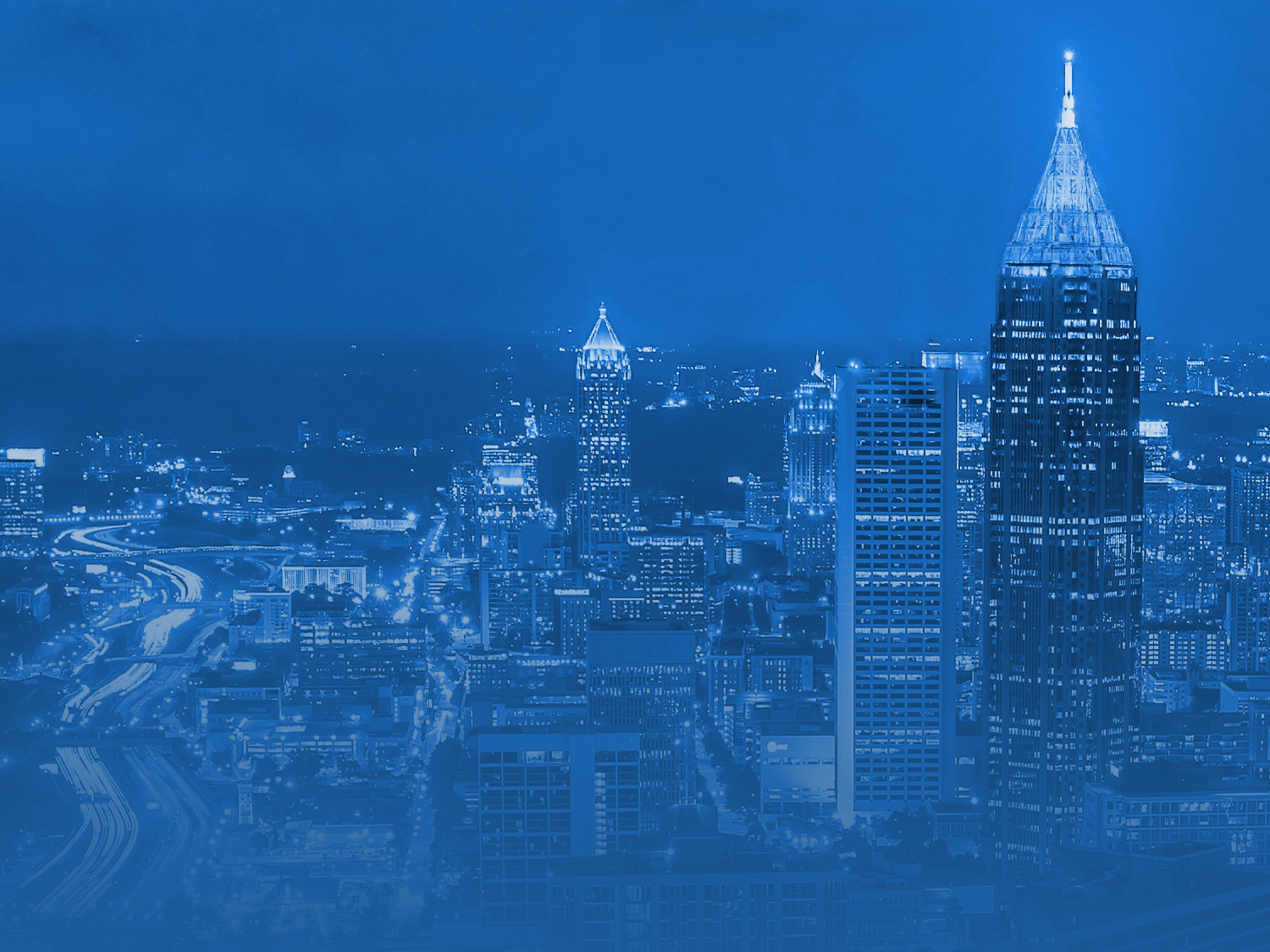 Proprietary Funds Overview
FY19 ENTERPRISE FUND Projection(000's)
Revenues are projected to be on target with anticipations
Expenses are projected to be under budget by $102M
$90M Fund Wide Reserves
$  8M Contractual Services
$  2M Personnel Savings
$  2M  Supplies
Revenues are projected to come in under anticipations by $26K or .005%
Expenses are projected to be over budget by $8.6M due to contracted services for refuse disposal and debris removal services, yard trimming, and purchases of solid waste fleet trucks.
Water & Wastewater Revenue Fund
Revenues are projected to exceed anticipations by $96M or 16.88% due to inclusion of MOST proceeds
Expenses are projected to be under budget by $76M
$22M Fund Wide Reserves
$20M Bad Debt Reserves
$14M GEFA Loan Reserves
$12M Contractual Services
$  8M Supplies
Aviation Revenue Fund
Solid Waste Services Revenue Fund
14
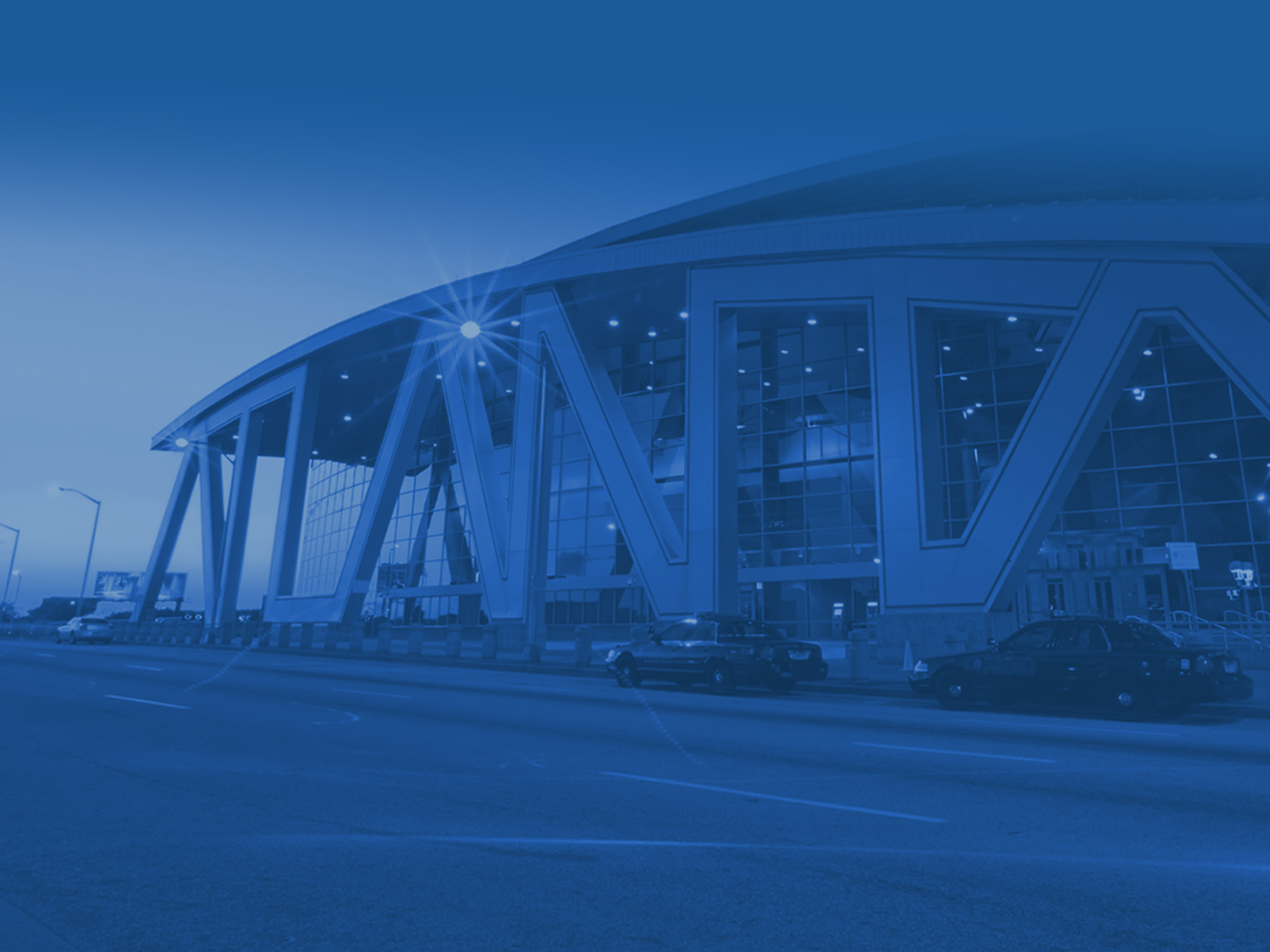 Debt/Investment Portfolios
[Speaker Notes: Paul Kwaw will present the Debt and Investment portfolios and bond ratings.]
Debt Portfolio – Total Debt OutstandingAs of March 31, 2019 (000's)
Total Debt Outstanding is $6.57 billion 
(net decrease $409 million)
16
Investment PortfolioAs of March 31, 2019 (000's)
17
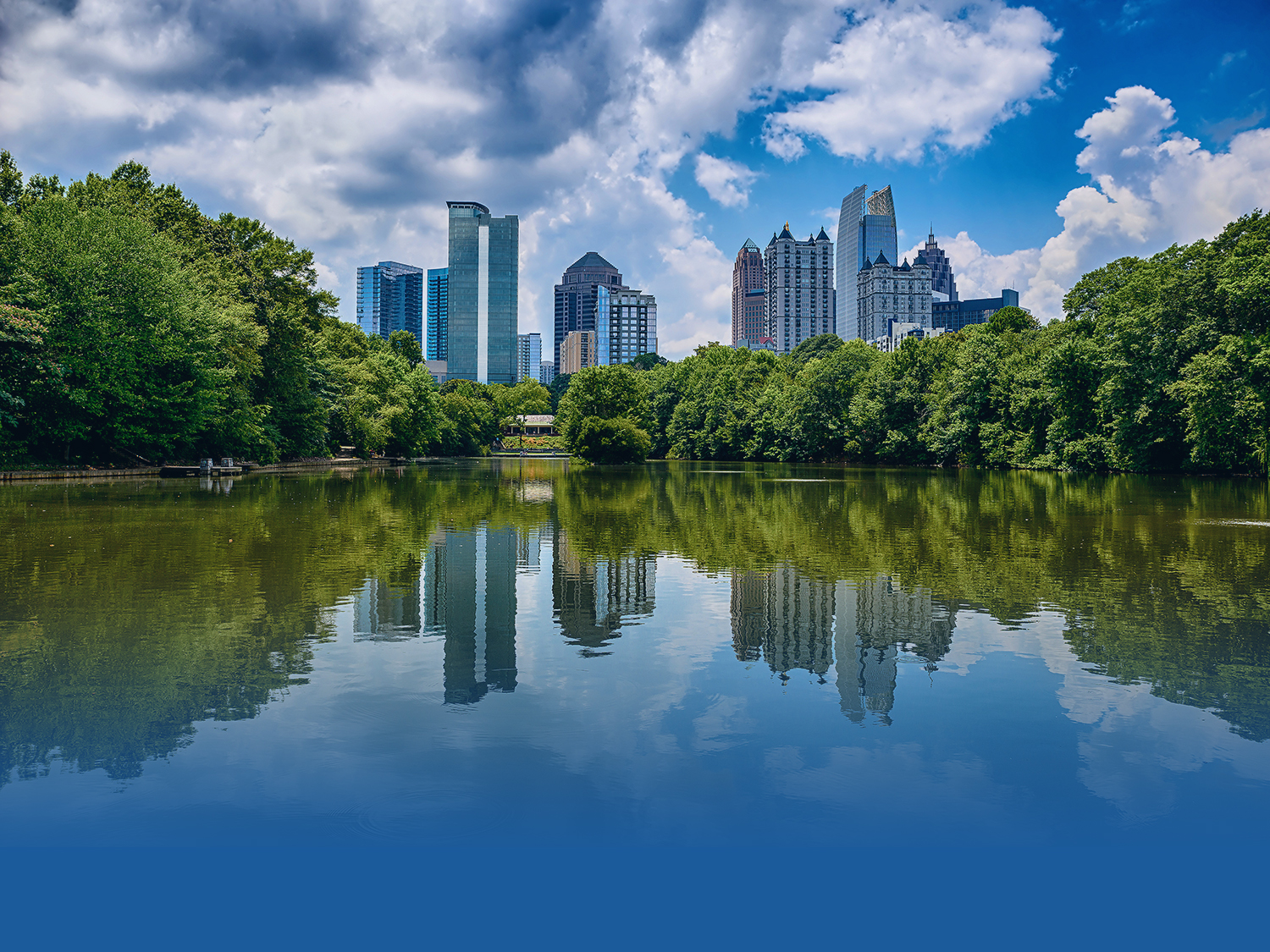 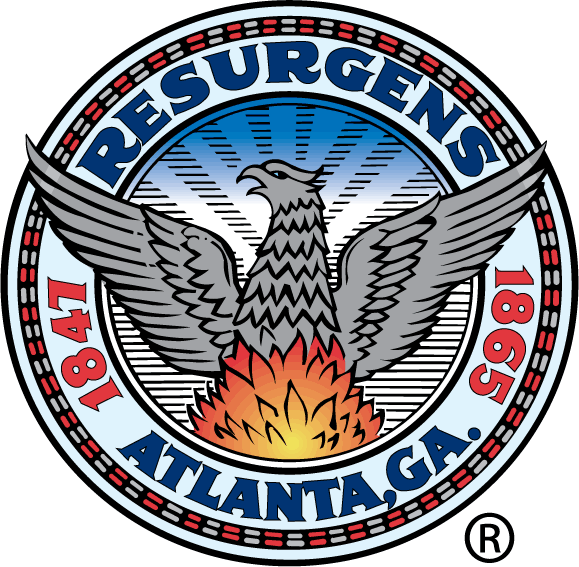 QUESTIONS/ANSWERS SESSION